Empowering Health Science Success: The Impact of a Learning Specialist
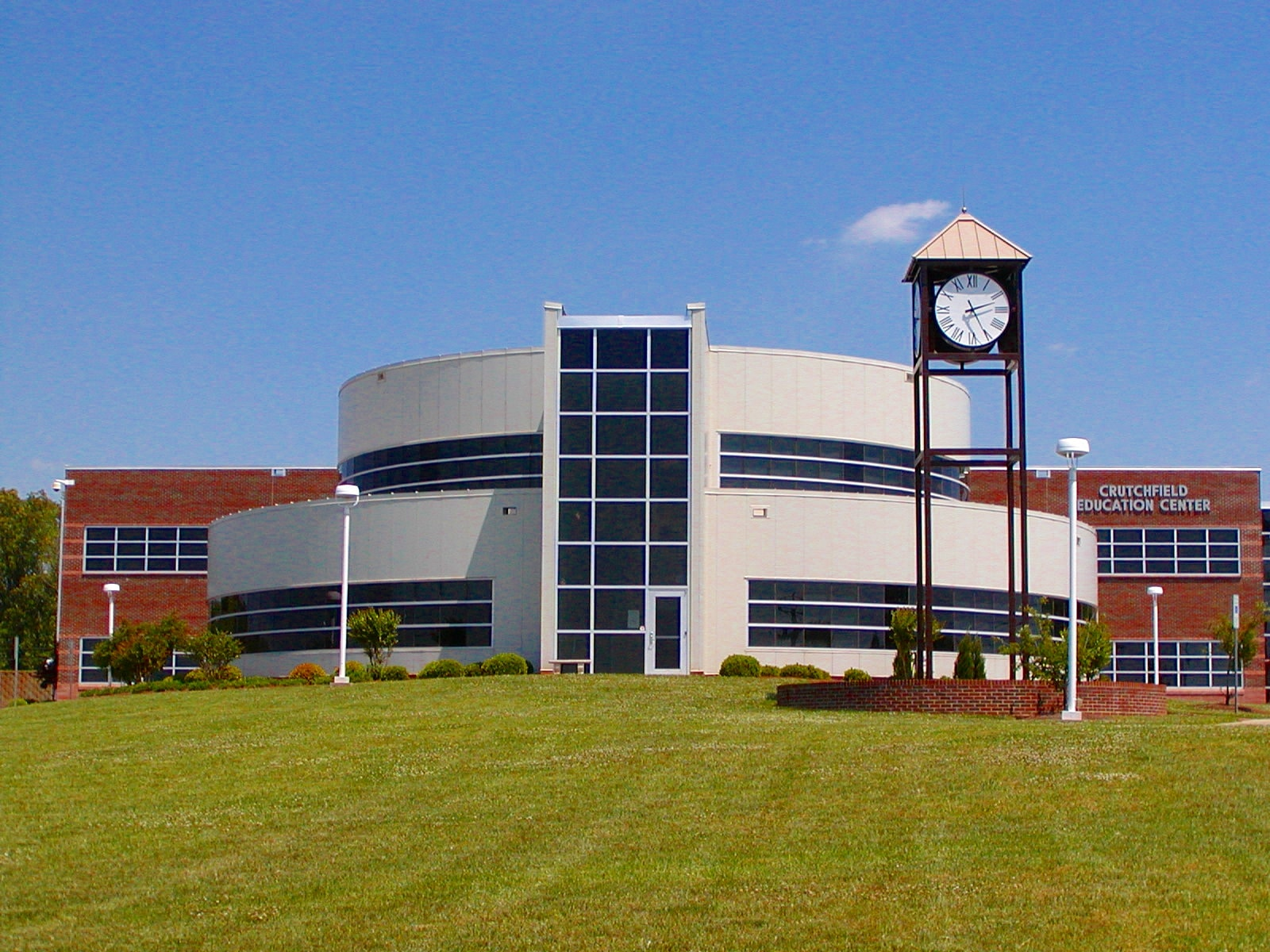 Supporting Nursing, Radiography, and Respiratory Students
Devin Baucom/Stanly Community College
2025
Introduction
Health Science programs are academically rigorous and demand high performance.
Students in Nursing, Radiography, and Respiratory Therapy face unique challenges.
In October 2023, a Learning Specialist was introduced to support the success of first year Health Science students.
It was quickly determined that the first-year nursing students would monopolize the service.
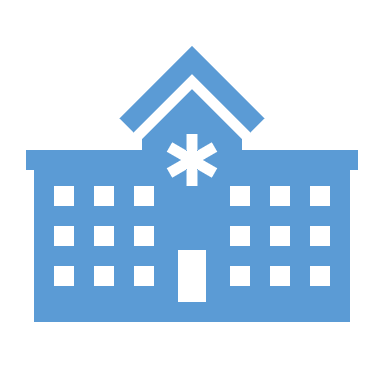 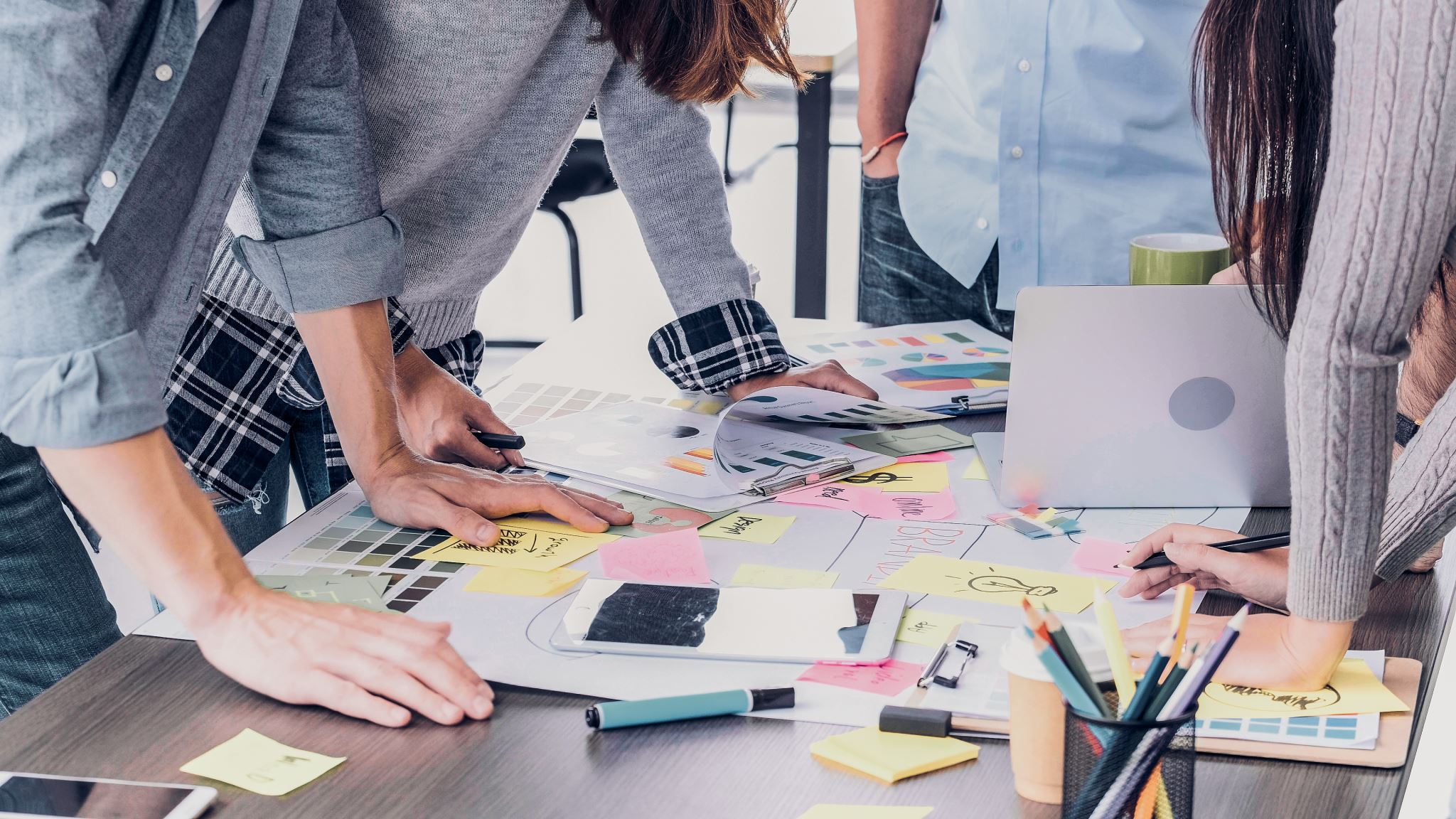 Role of a Learning Specialist
Academic coaching and study strategy development
Time management and test preparation support
One-on-one tutoring and learning plan development
Emotional and motivational support
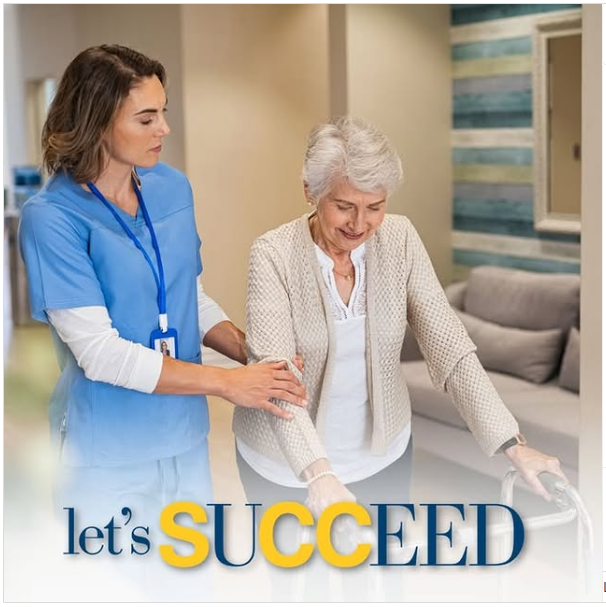 Why It Matters
Student retention and graduation are critical indicators of program success.
Early academic challenges can lead to program withdrawal.
Personalized support increases confidence, skills, and outcomes.
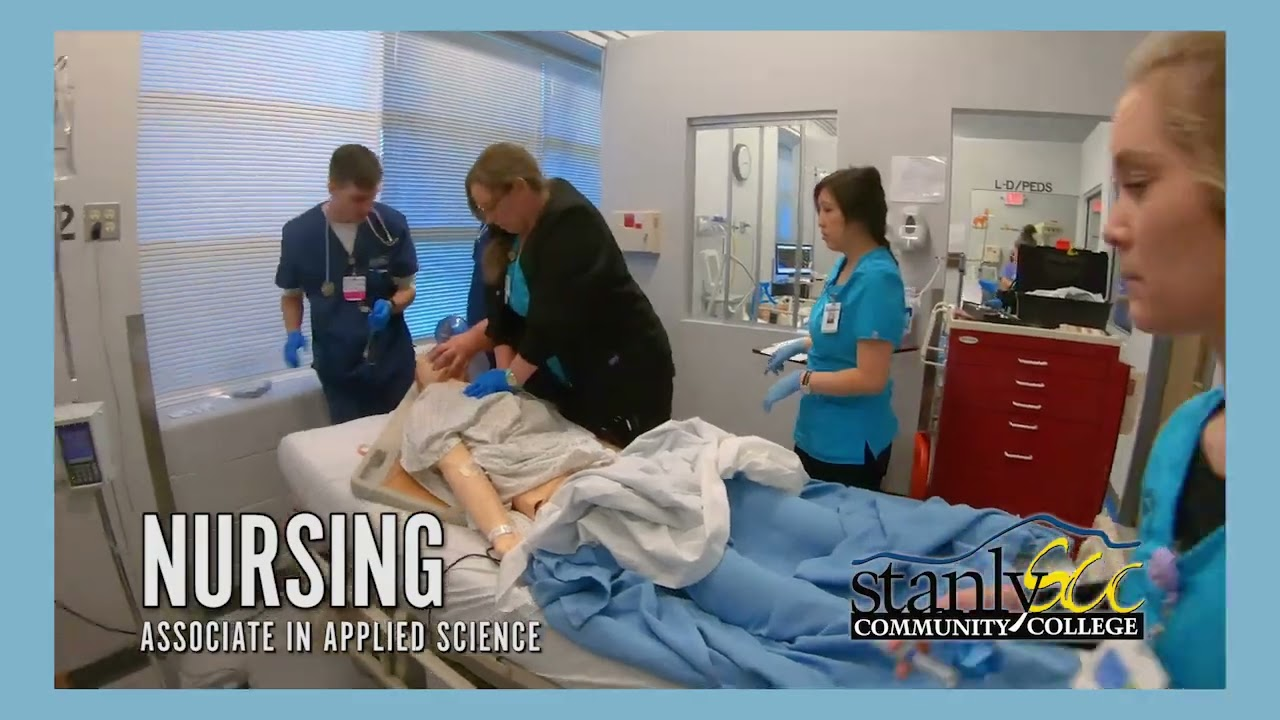 Nursing Program Data
Retention Fall 2023 ➝ Fall 2024: 94% (up from 77%)
Notable Shift: Major retention improvement following Learning 
   Specialist support
Nursing students were the primary focus, and their Success Rate improved through the service period.
2022-23: 85% ➝ 2023-24: 87% ➝ 2024-25: 89%
Respiratory Program Data
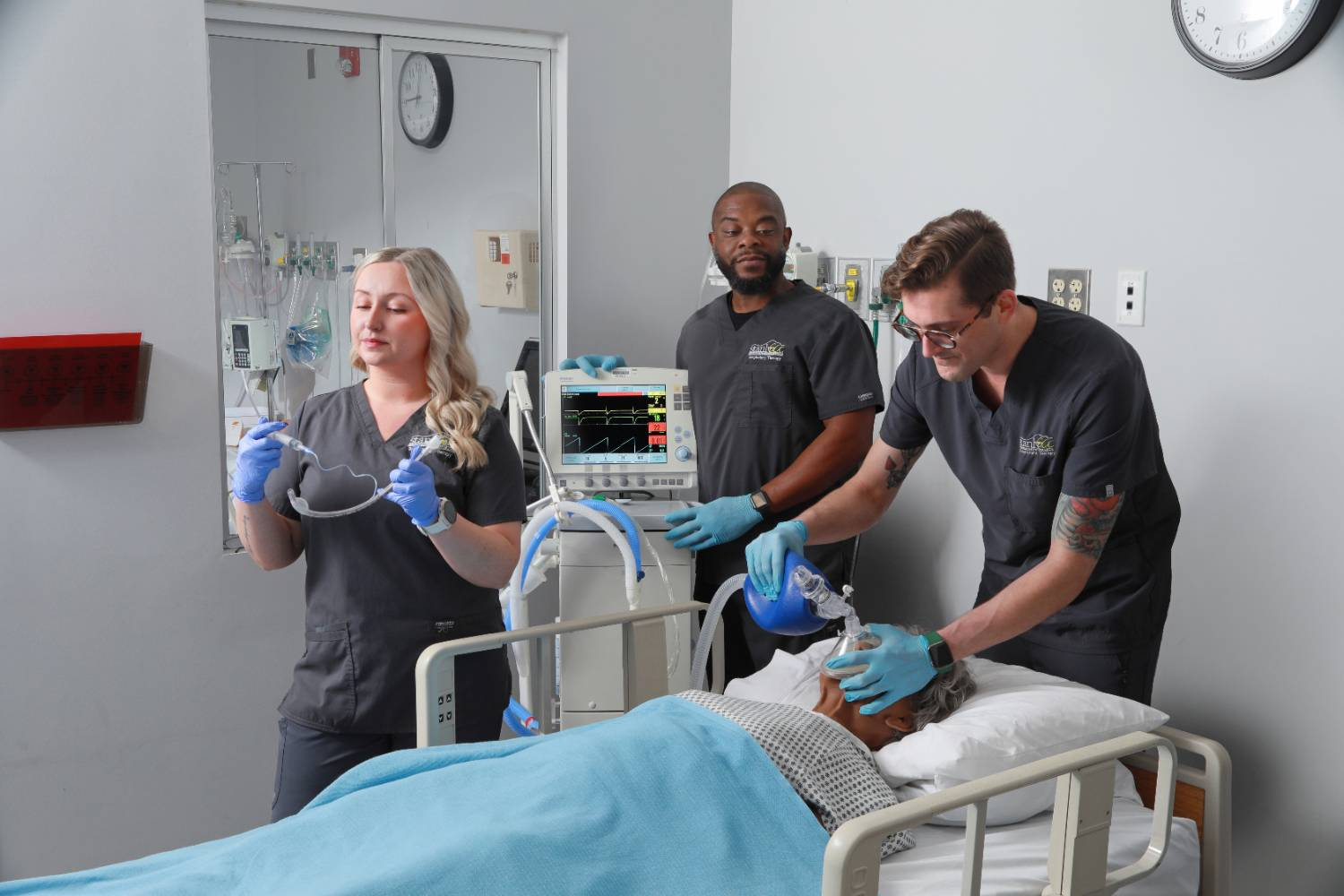 High retention maintained:
Fall 2022 ➝ Fall 2023: 90%
Fall 2023 ➝ Fall 2024: 91%
Ret/Grad Fall 2023: 90% (up from 89%)
Slight gains show positive reinforcement through added support
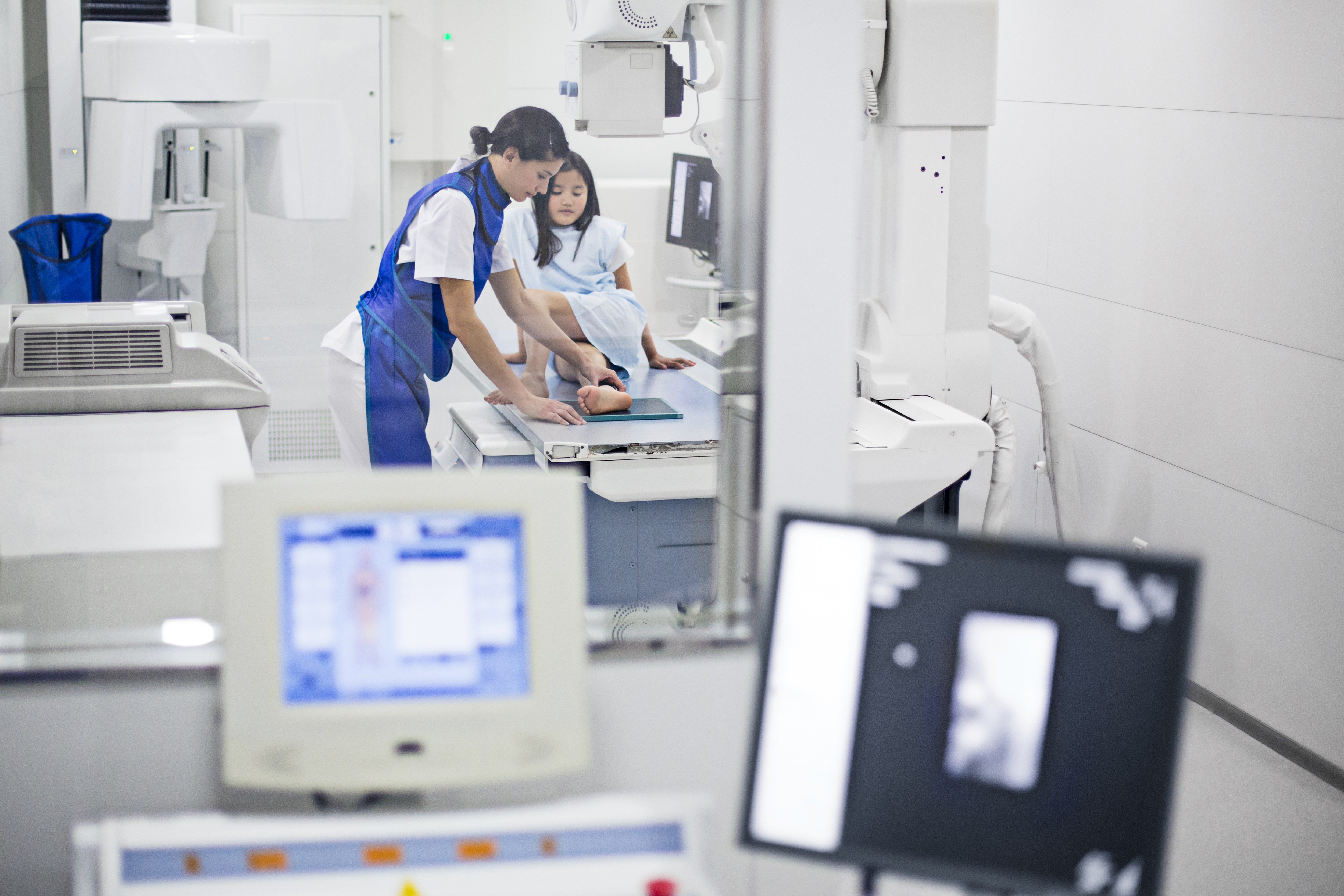 Radiography Program Data
Regressive retention rates:
Fall 2022 ➝ Fall 2023: 90% 
Fall 2023 ➝ Fall 2024: 87%
Ret/Grad Fall 23: 87% (up from 85%)
Withdrawal rate up from 5% in 2023-24 to 9% in 2024-25
Demonstrates the need for additional learning specialist assistance.
All Health Science Programs
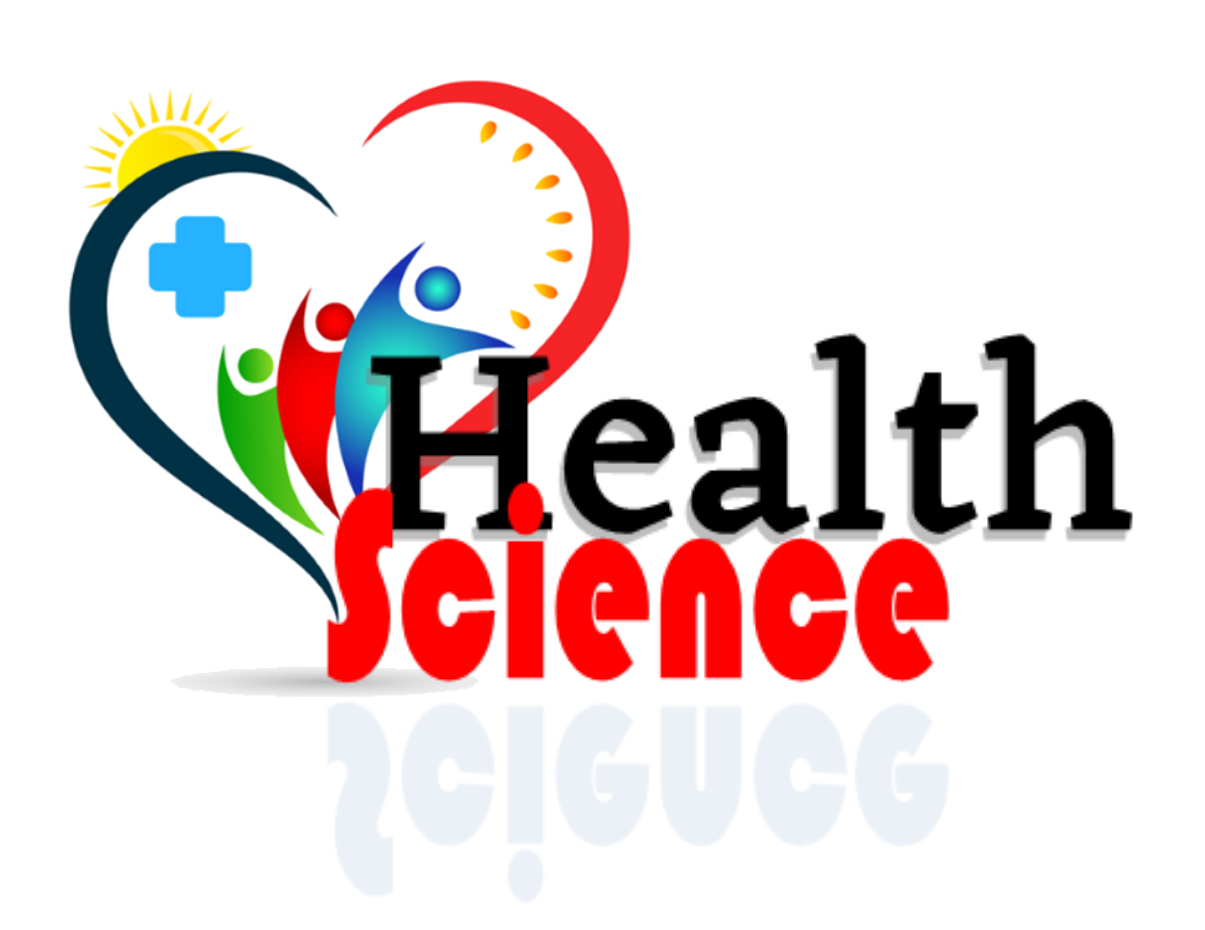 Overall Retention         Fall 23 ➝ Spring 24: Jumped from 84% to 92%
Overall Ret/Grad Fall 23: 80% (up from 78%)
Positive Trend aligns with Learning Specialist engagement
NursingStudent Impact & Feedback
“When I started nursing school, I knew it was going to be hard, but I really didn’t understand the full intensity of it. Studying for nursing tests is completely different than any other test that I have ever taken. It was a learning curve to overcome.” 
-Allison Dennis
NursingStudent Impact & Feedback
“…study sessions helped me tremendously by helping me review high yield topics and hear from classmates’ different perspectives prior to a test.”
-Jessica Dugener
NursingStudent Impact & Feedback
“To be able to come to a study session and be led in a way to make us think, helped us tremendously. I was able to understand topics that I had questions on, feel confident, and be able to take a step back and realize what I need to study more of.”
-Skye Lee
NursingStudent Impact & Feedback
“The study sessions gave a focused, organized review to a unit test that helped clear up muddy points, clarify any questions with classmates and helped with confidence during test day.”
-Jessica Dugener
Conclusion